Erasmus+ MOBILITY WORK PROGRAMME FOR SCHOOL STAFF and QUALITY COMMITMENT for school education
1. Oktober 2017 – 7. Oktober 2017
Lehreraustausch mit der Häädemeeste Secondary School, Estland
von Katharina Stahn
Das Programm
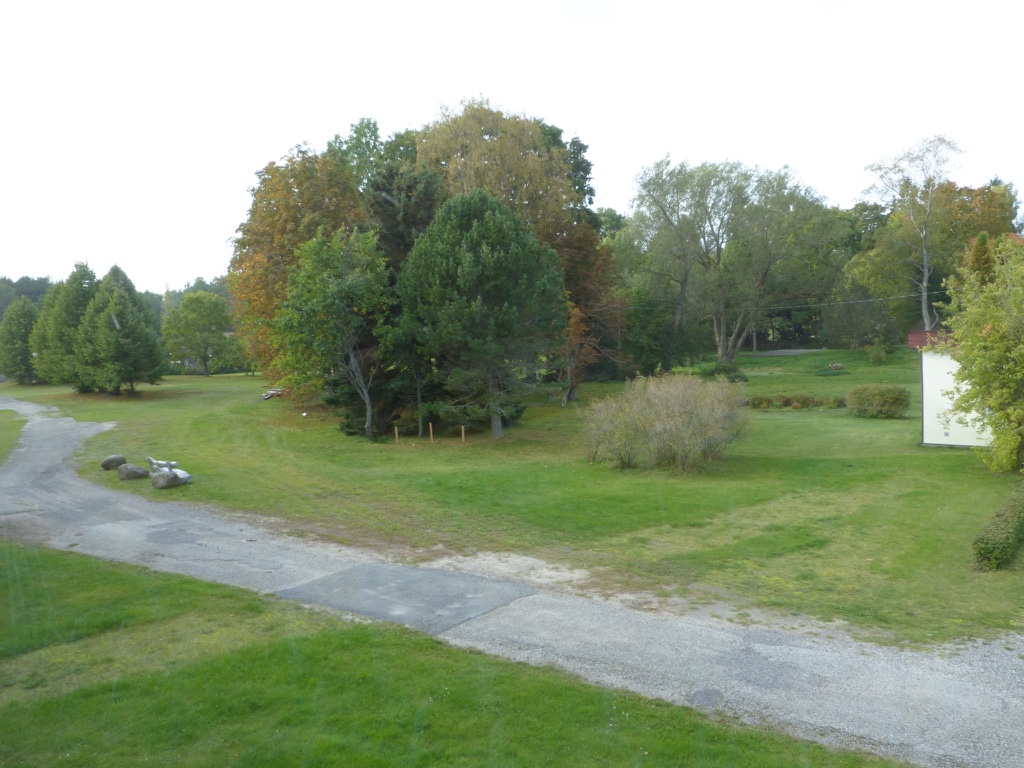 Die Häädemeeste Keeskkool
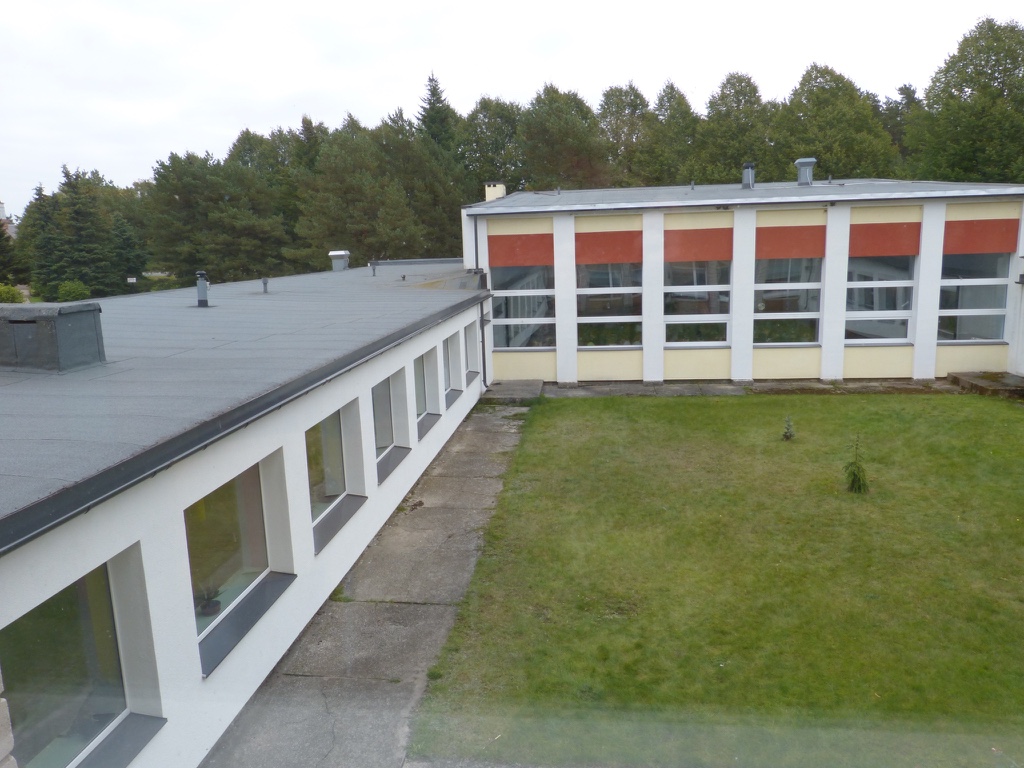 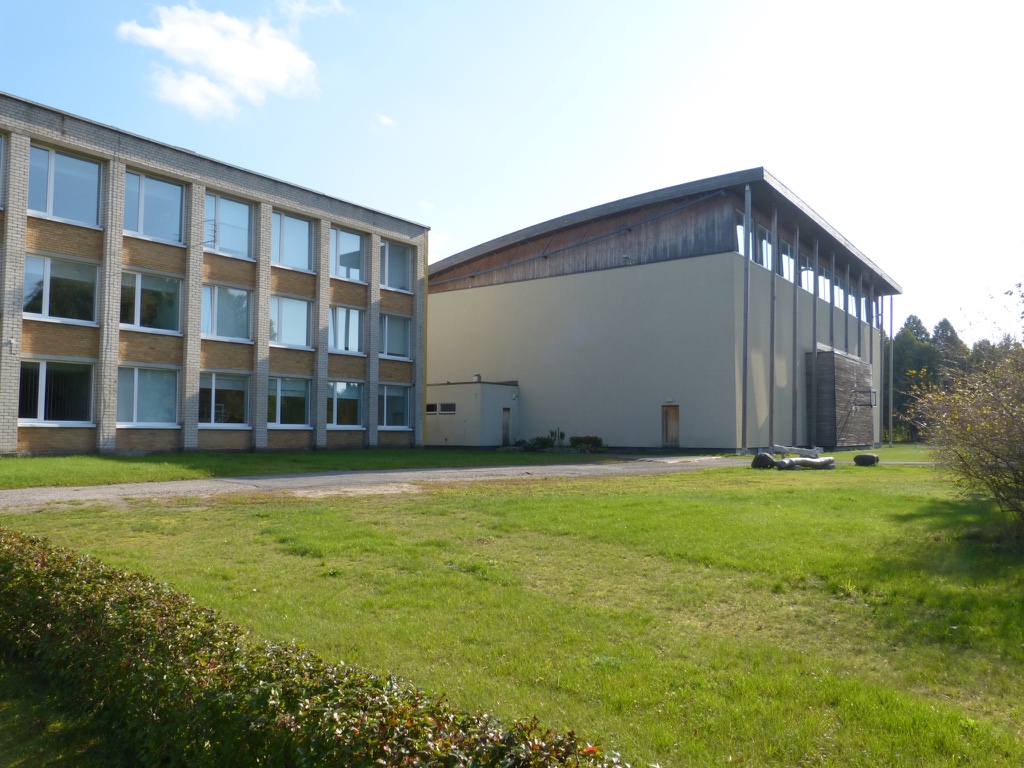 Die Häädemeeste Keeskkool
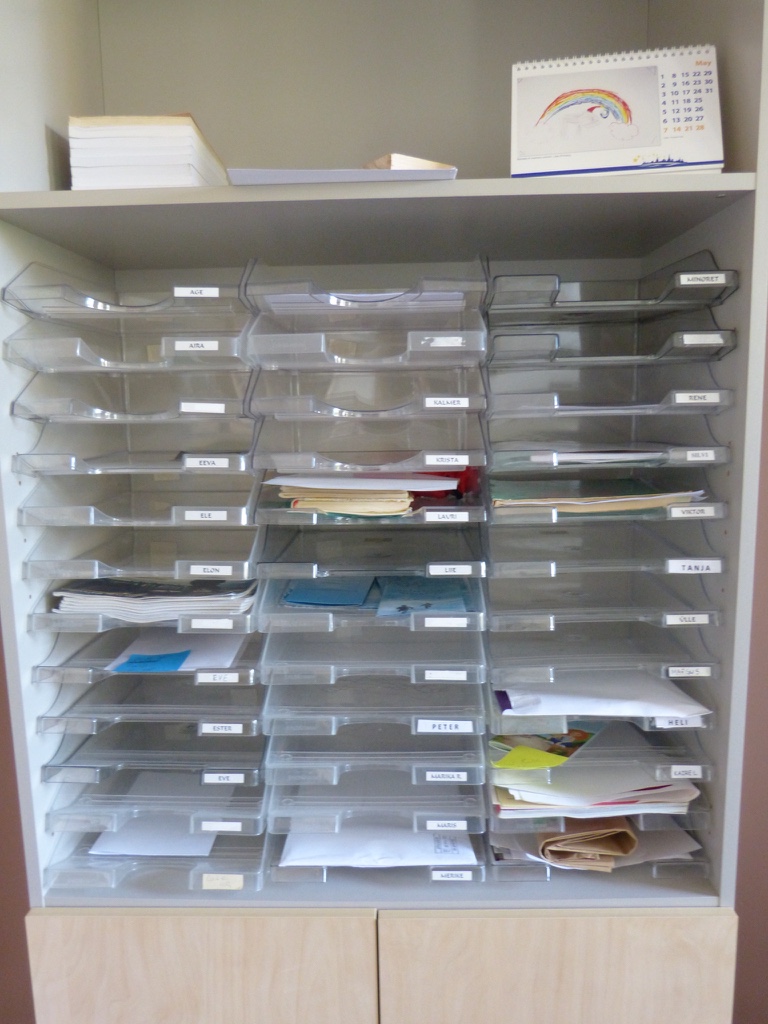 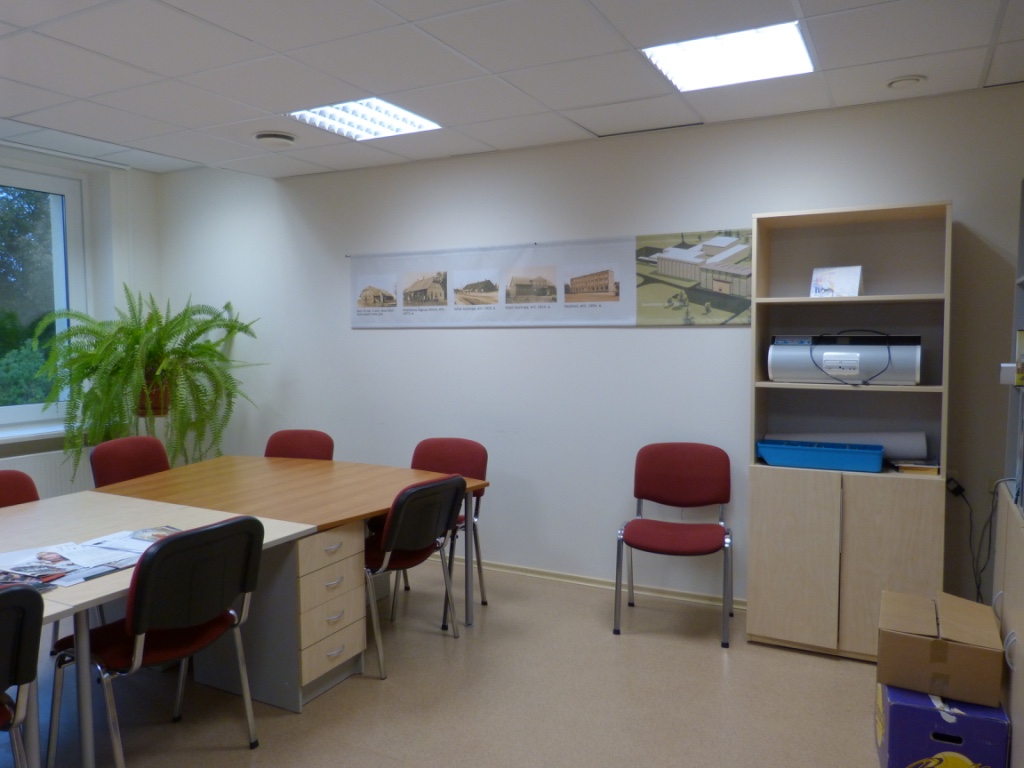 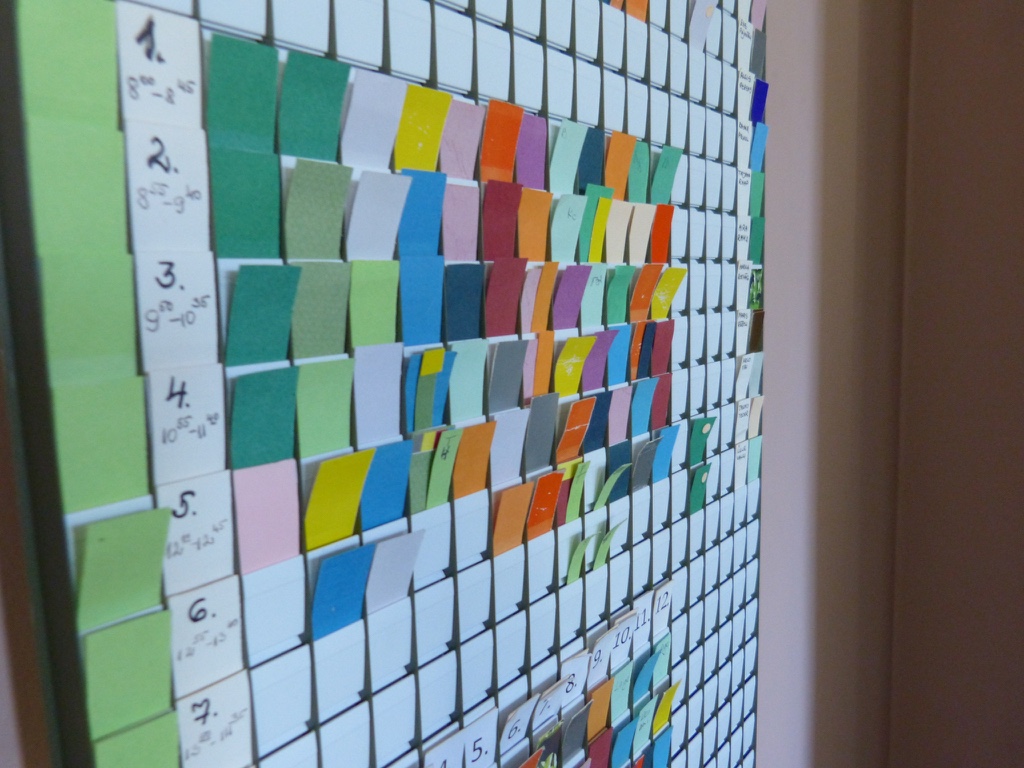 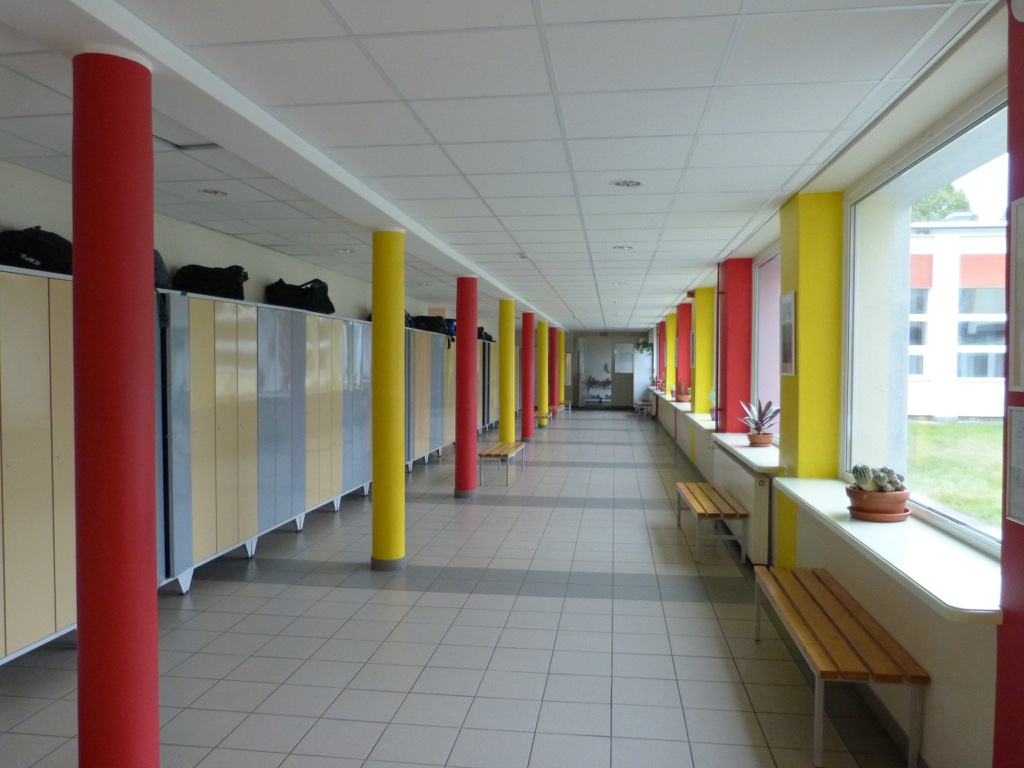 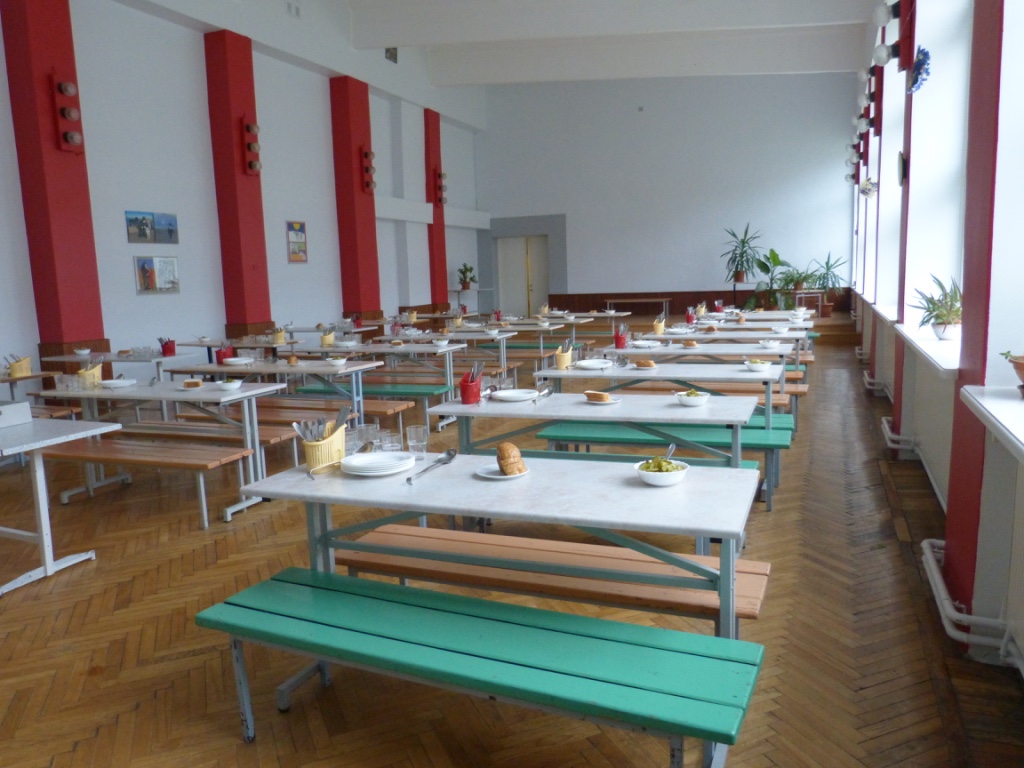 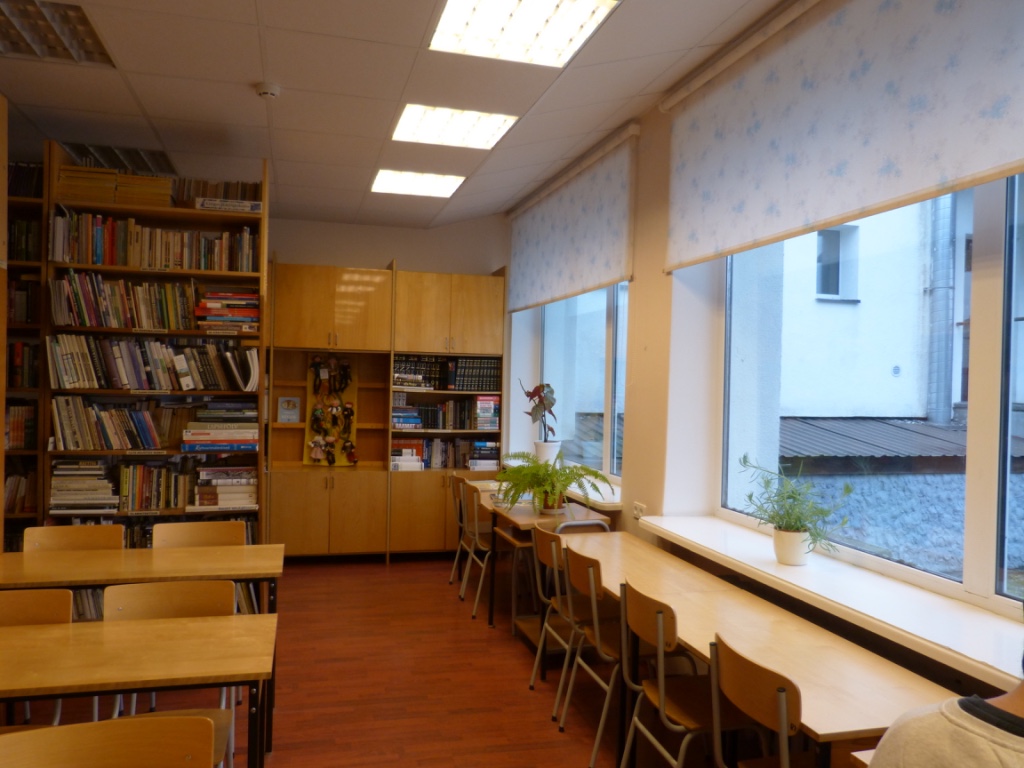 Vollversammlung der Schulgemeinde in der Turnhalle
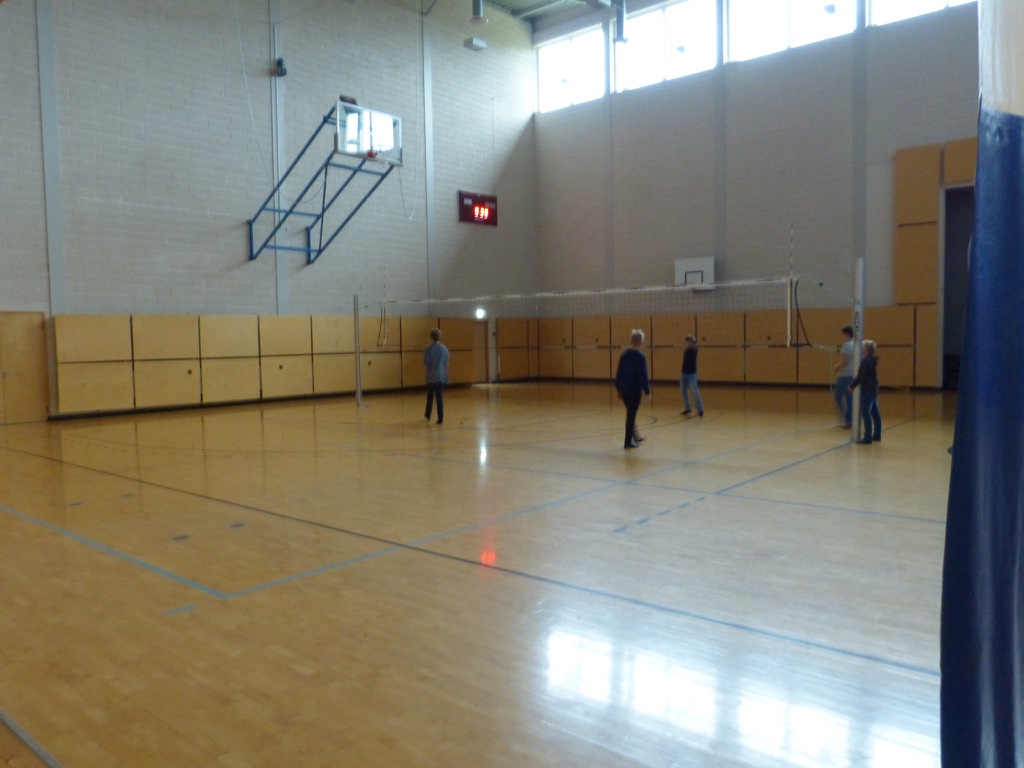 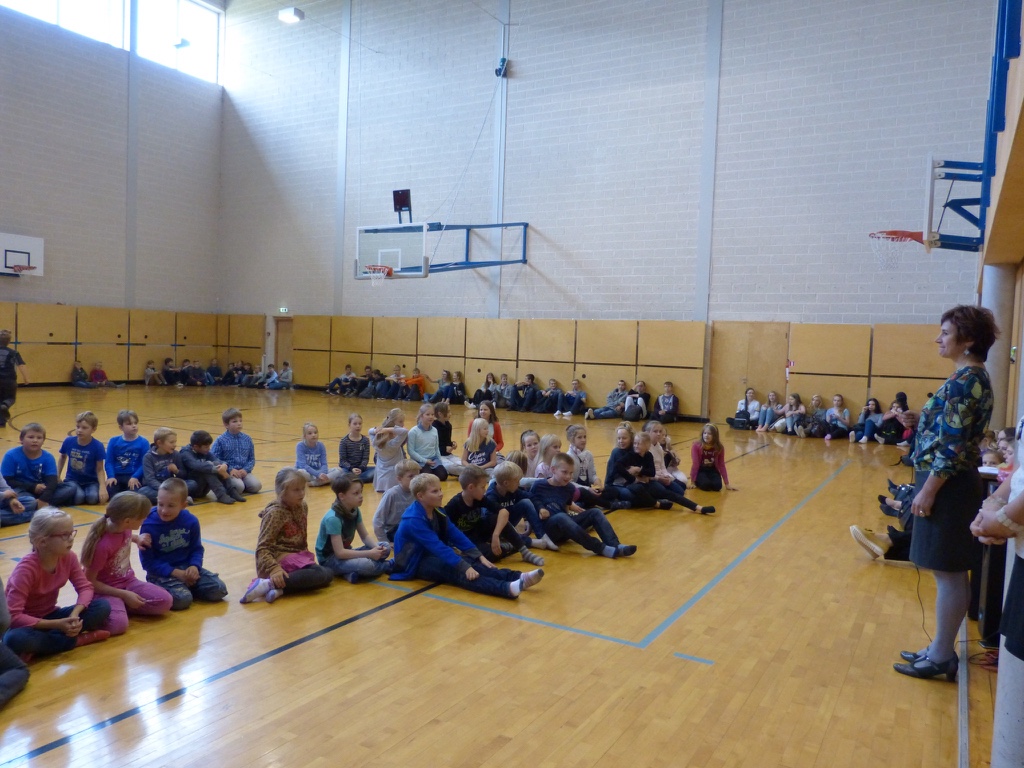 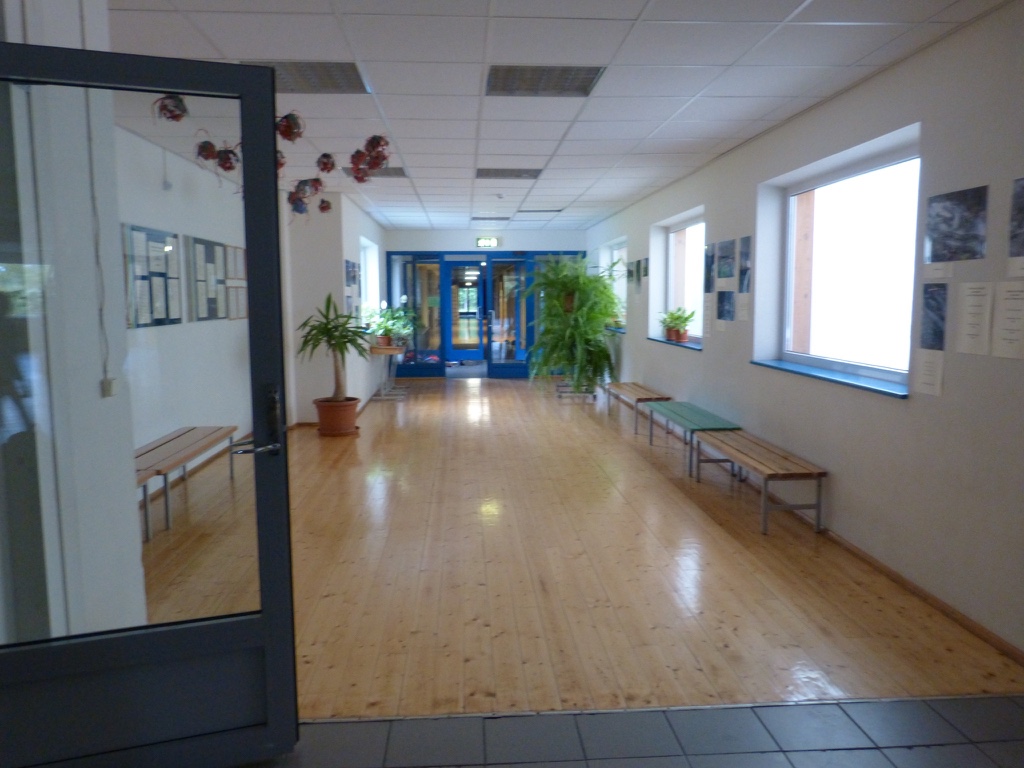 Schülerpräsentationen im und am Heimatmuseum in Häädemeeste
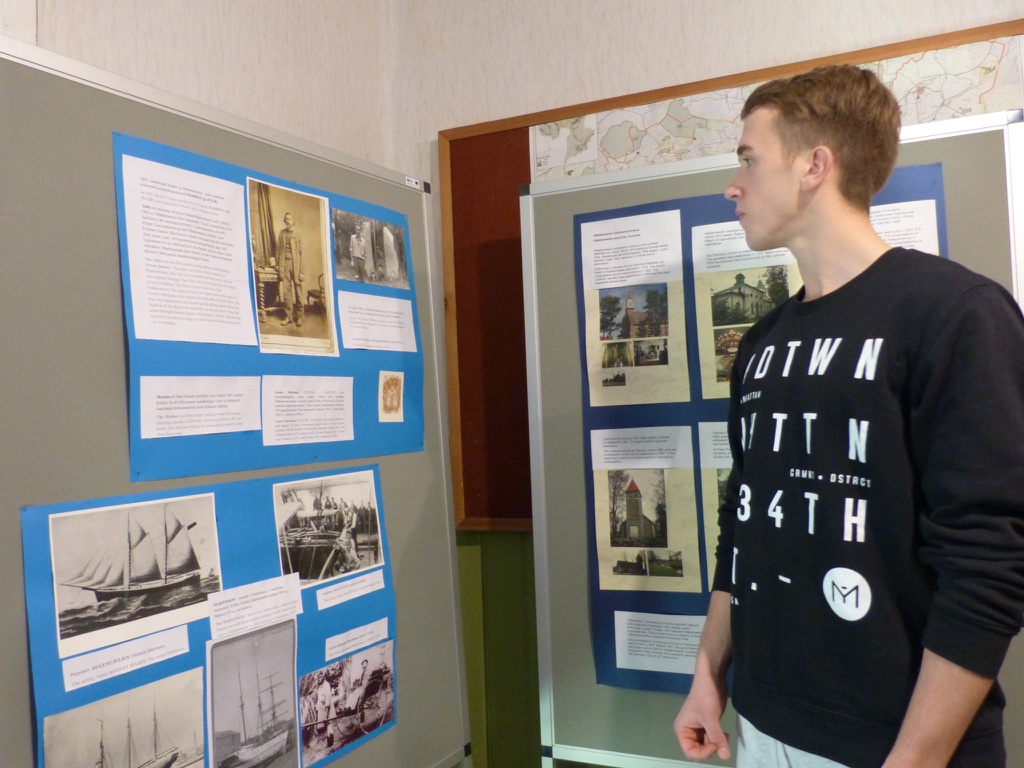 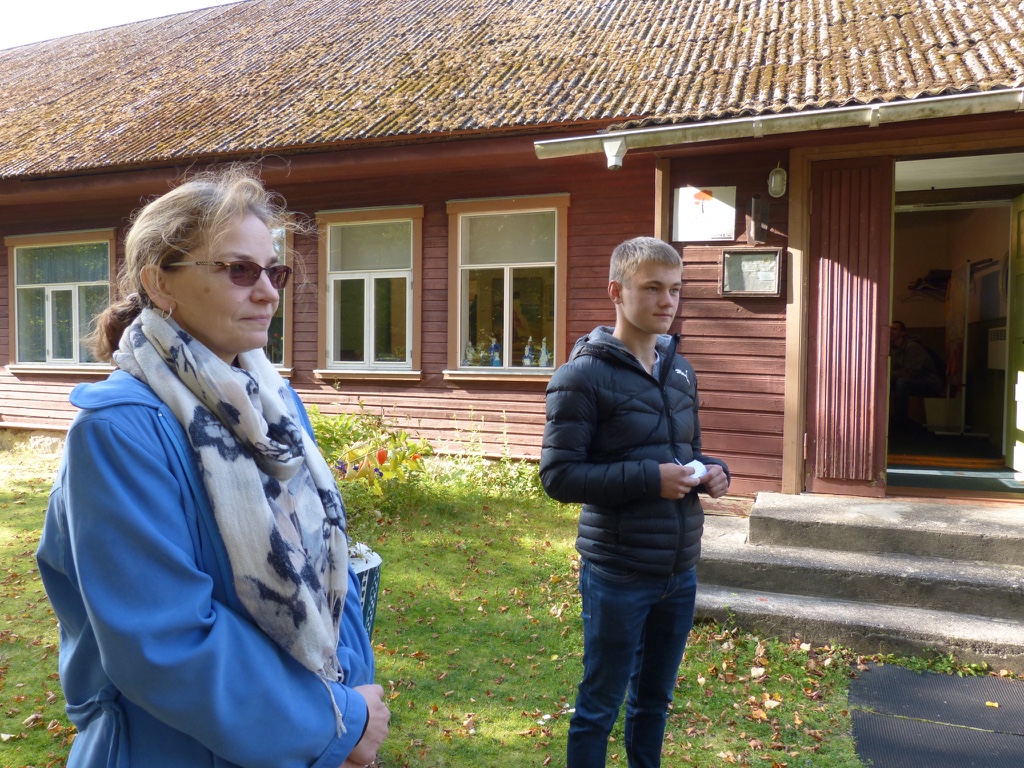 Hospitationen / Job-shadowing
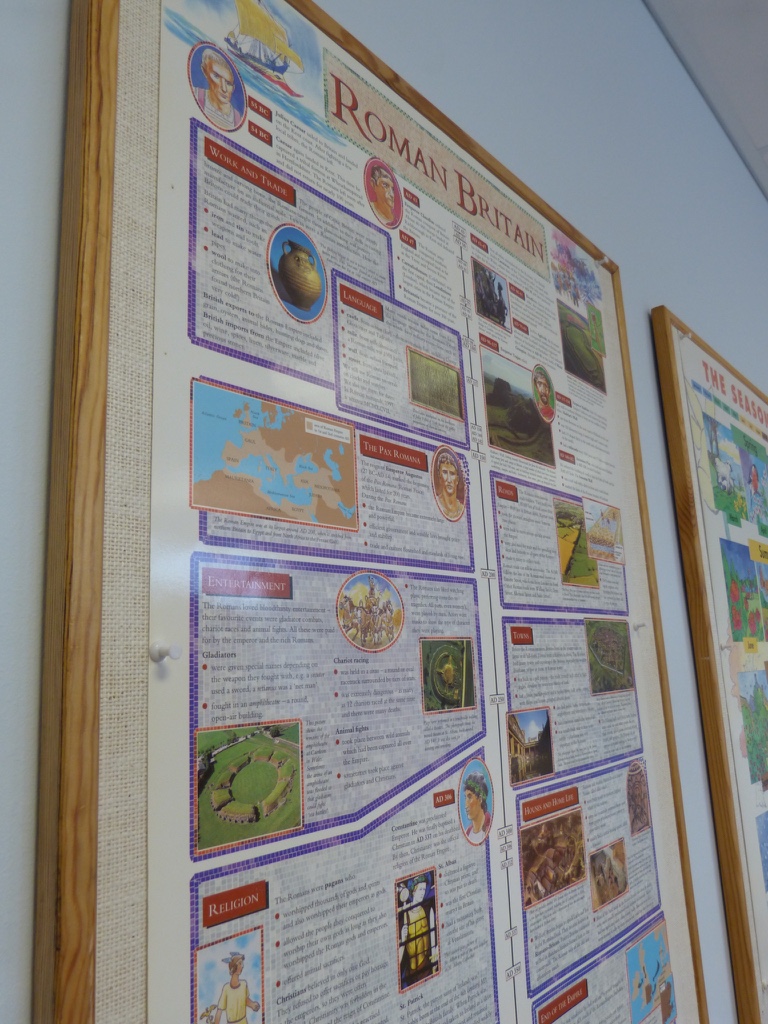 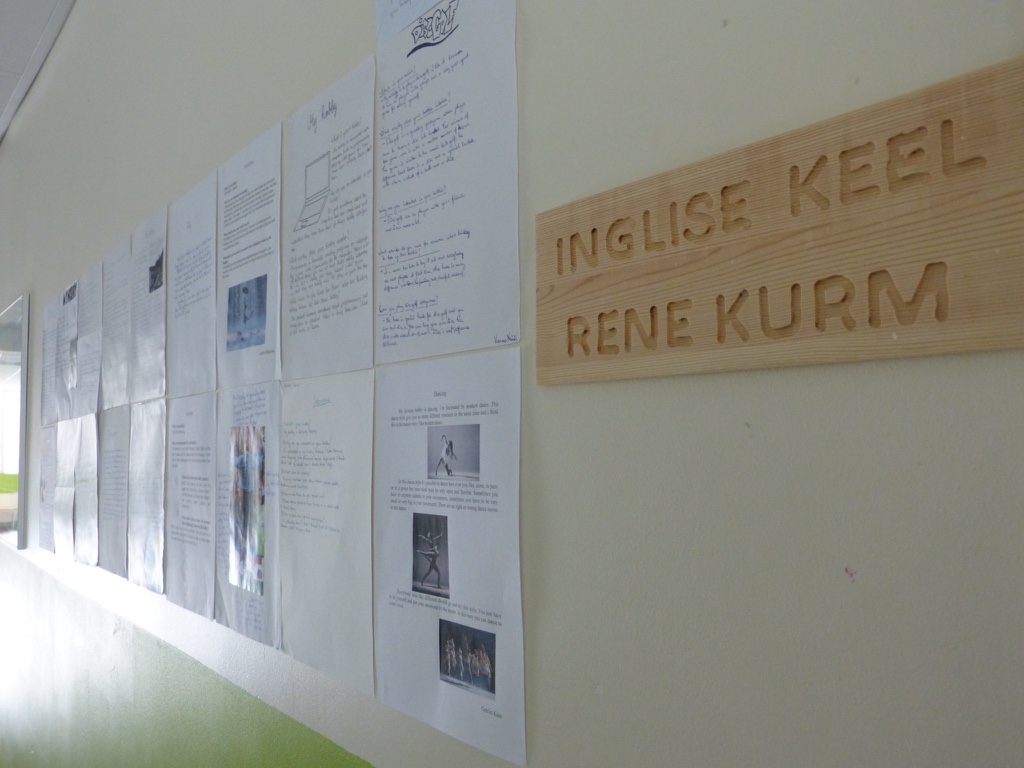 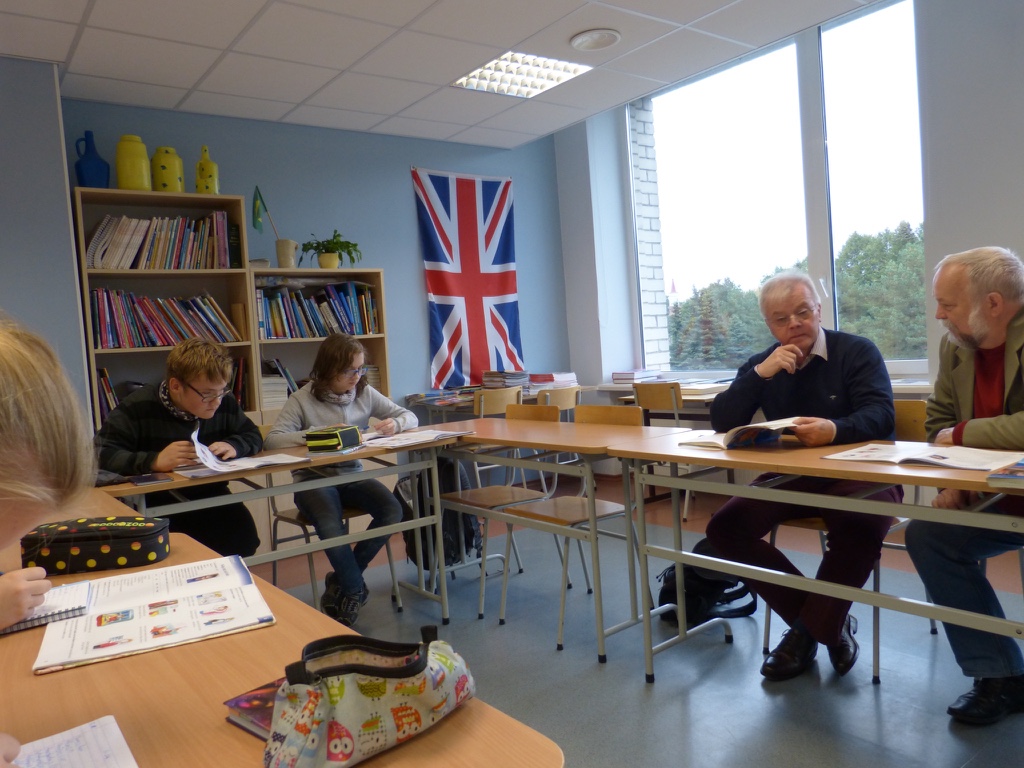 Arbeitsmaterialien im Fach Deutsch
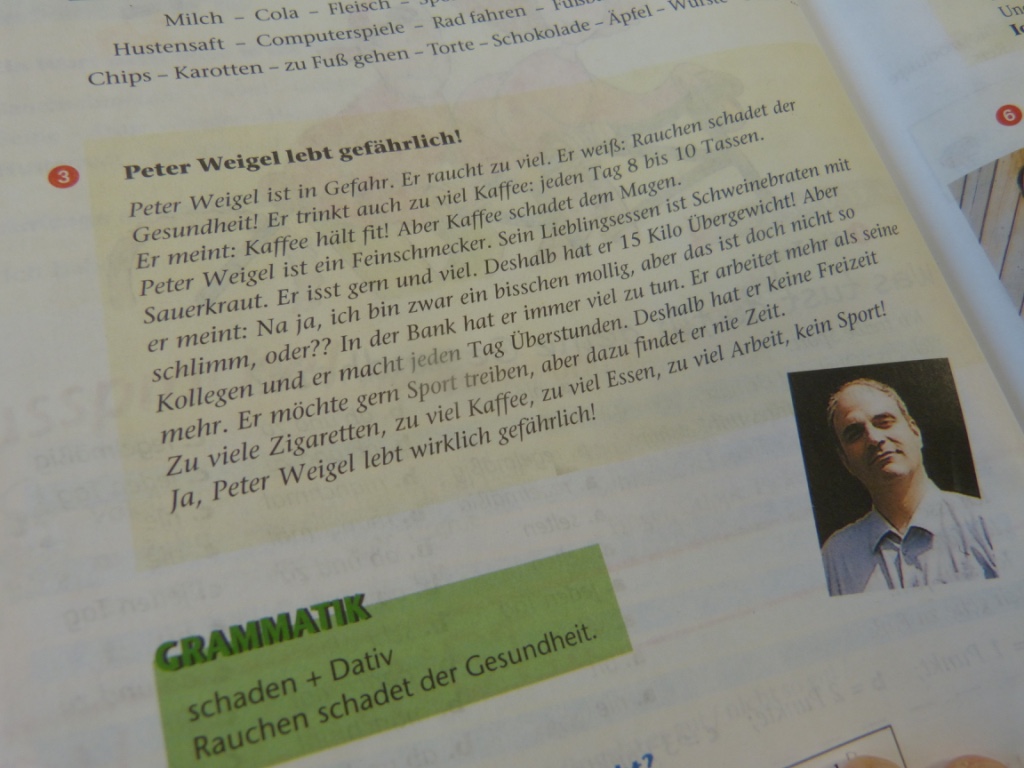 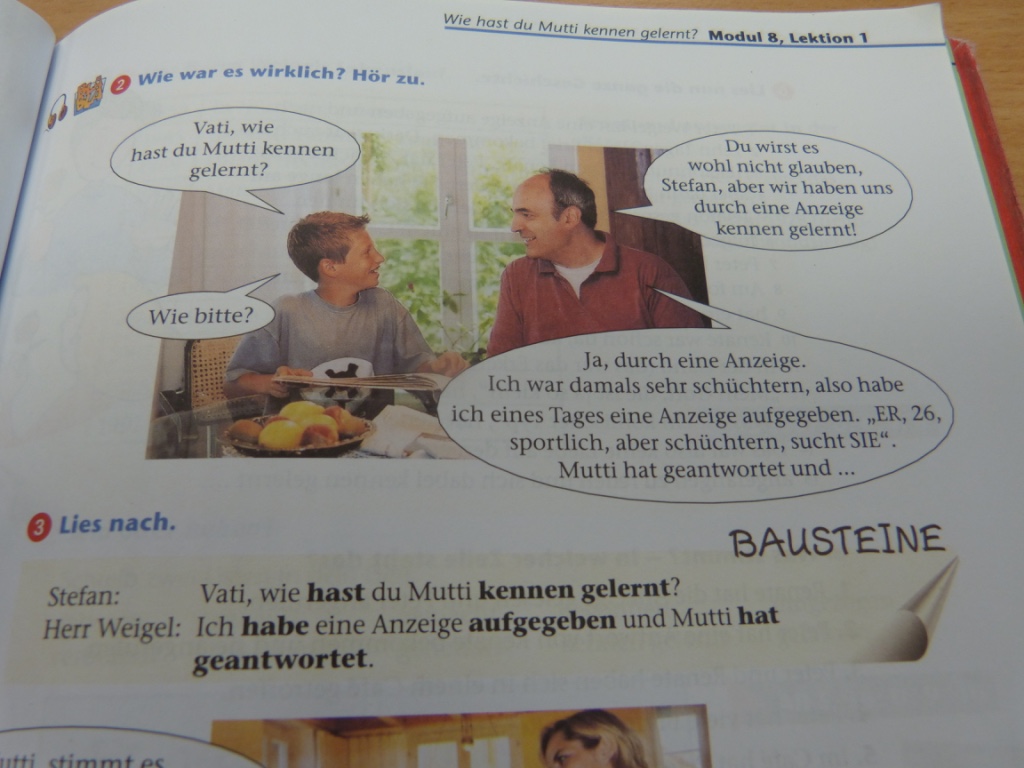 Der Tag der Deutschen Einheit